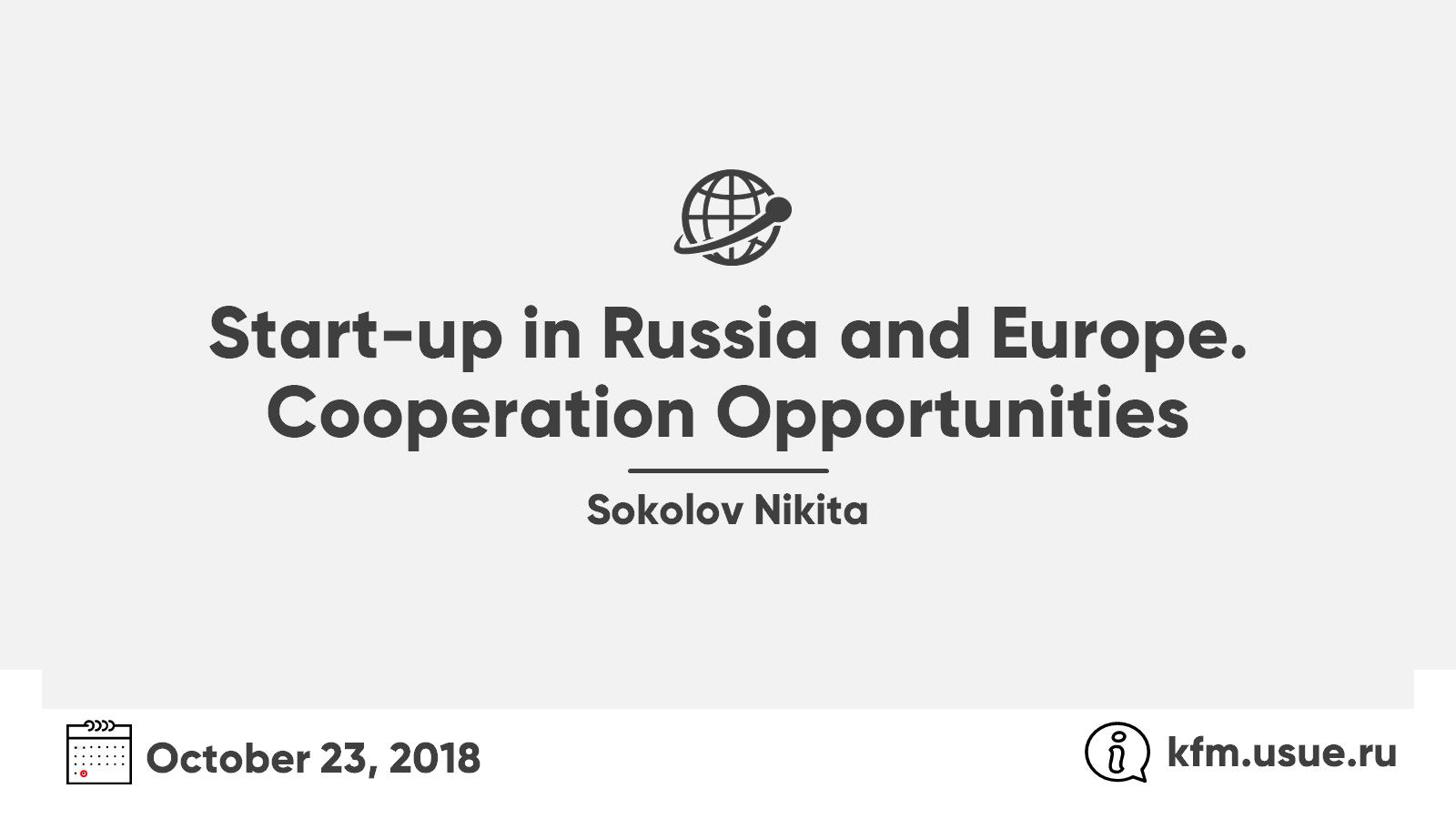 Start-up in Russia and Europe. Cooperation Opportunities
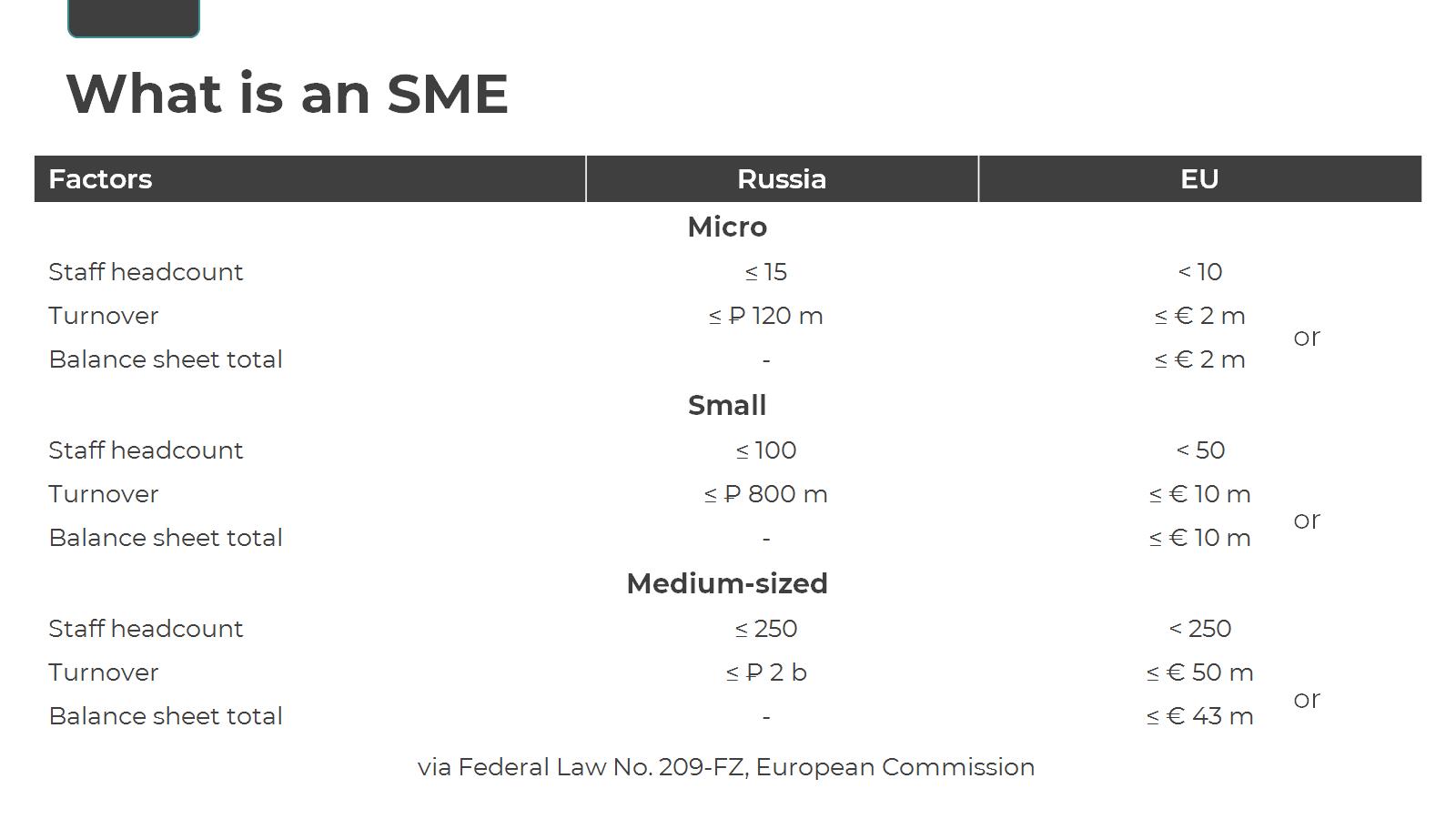 What is an SME
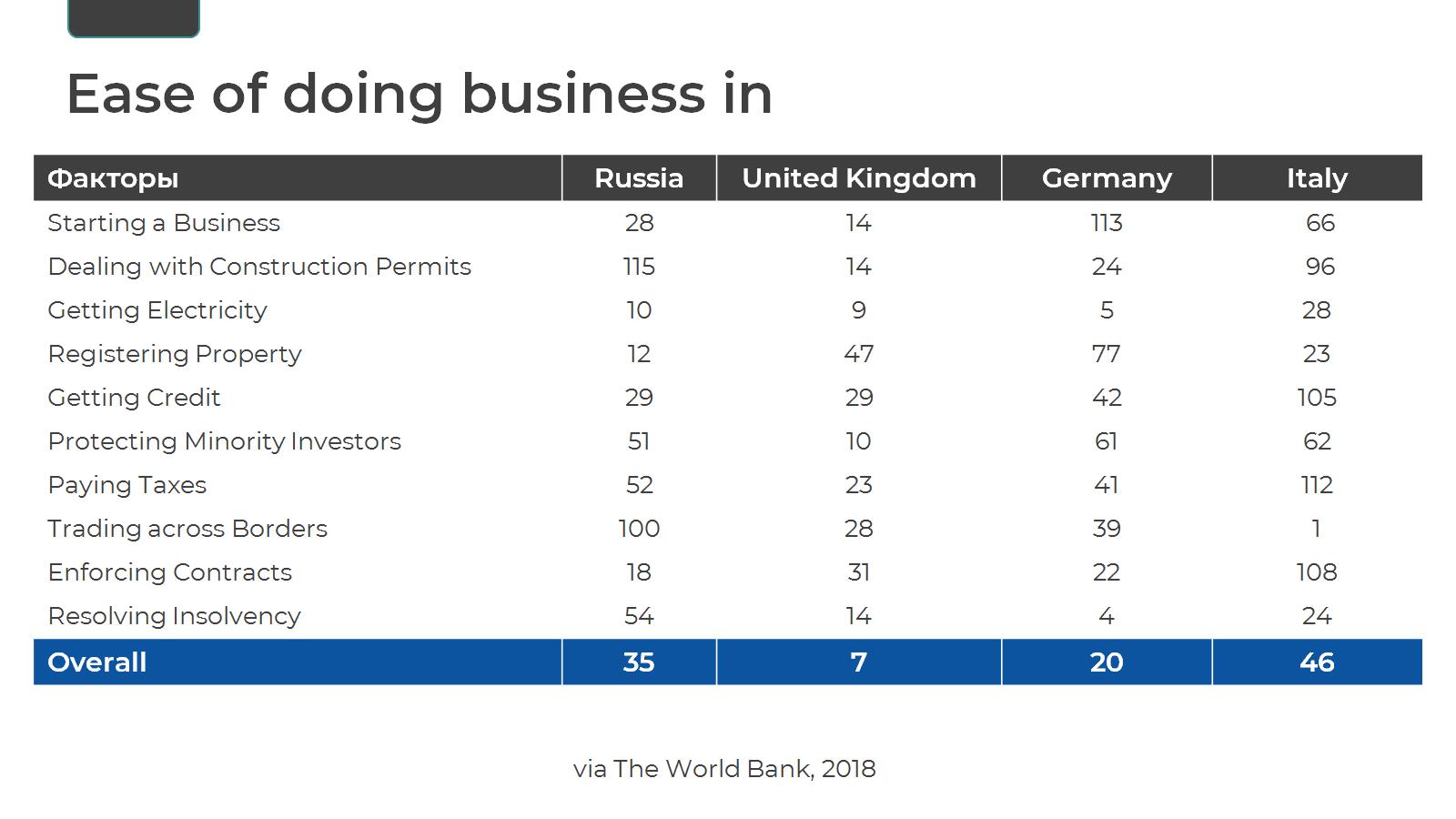 Ease of doing business in
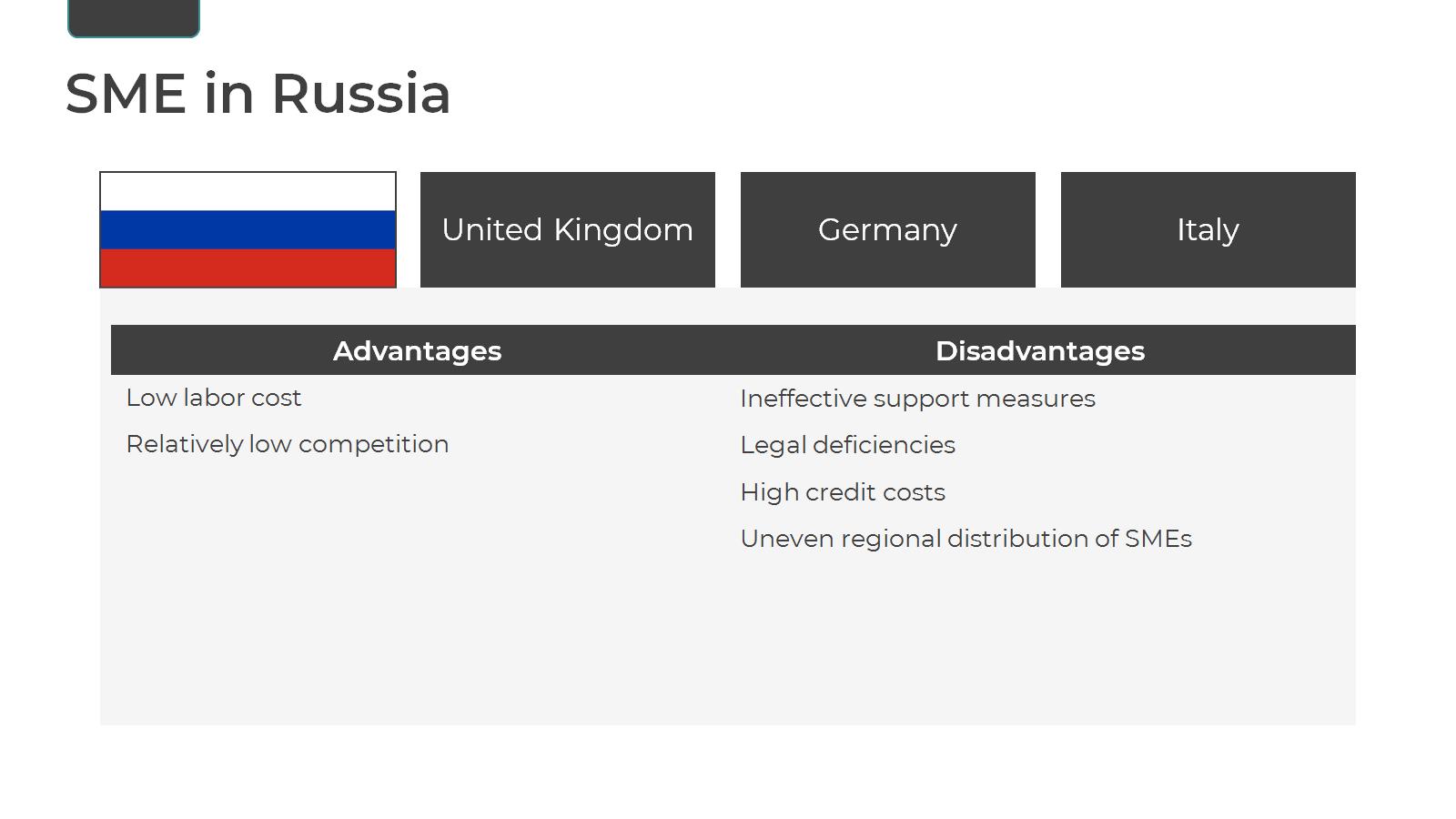 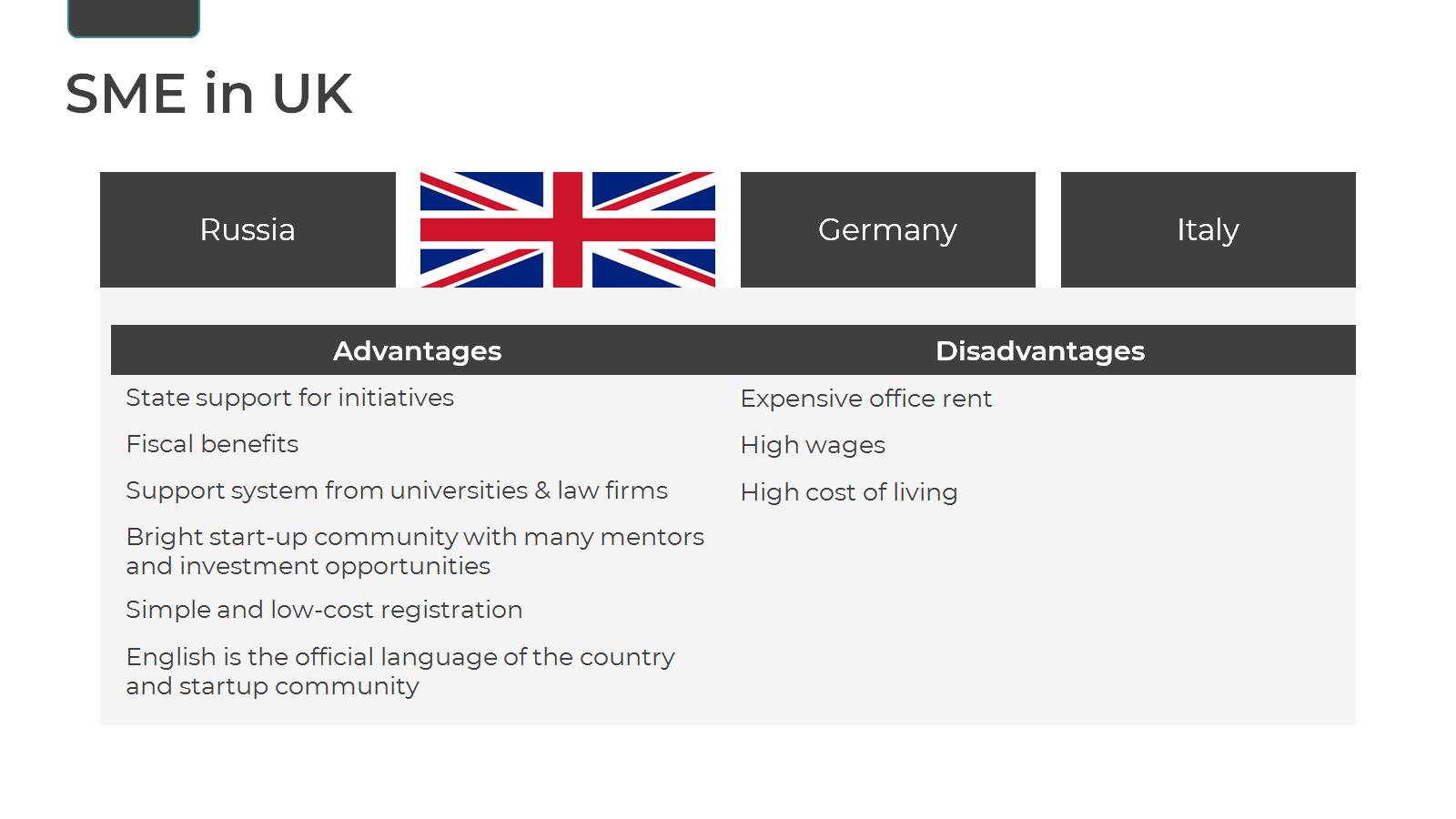 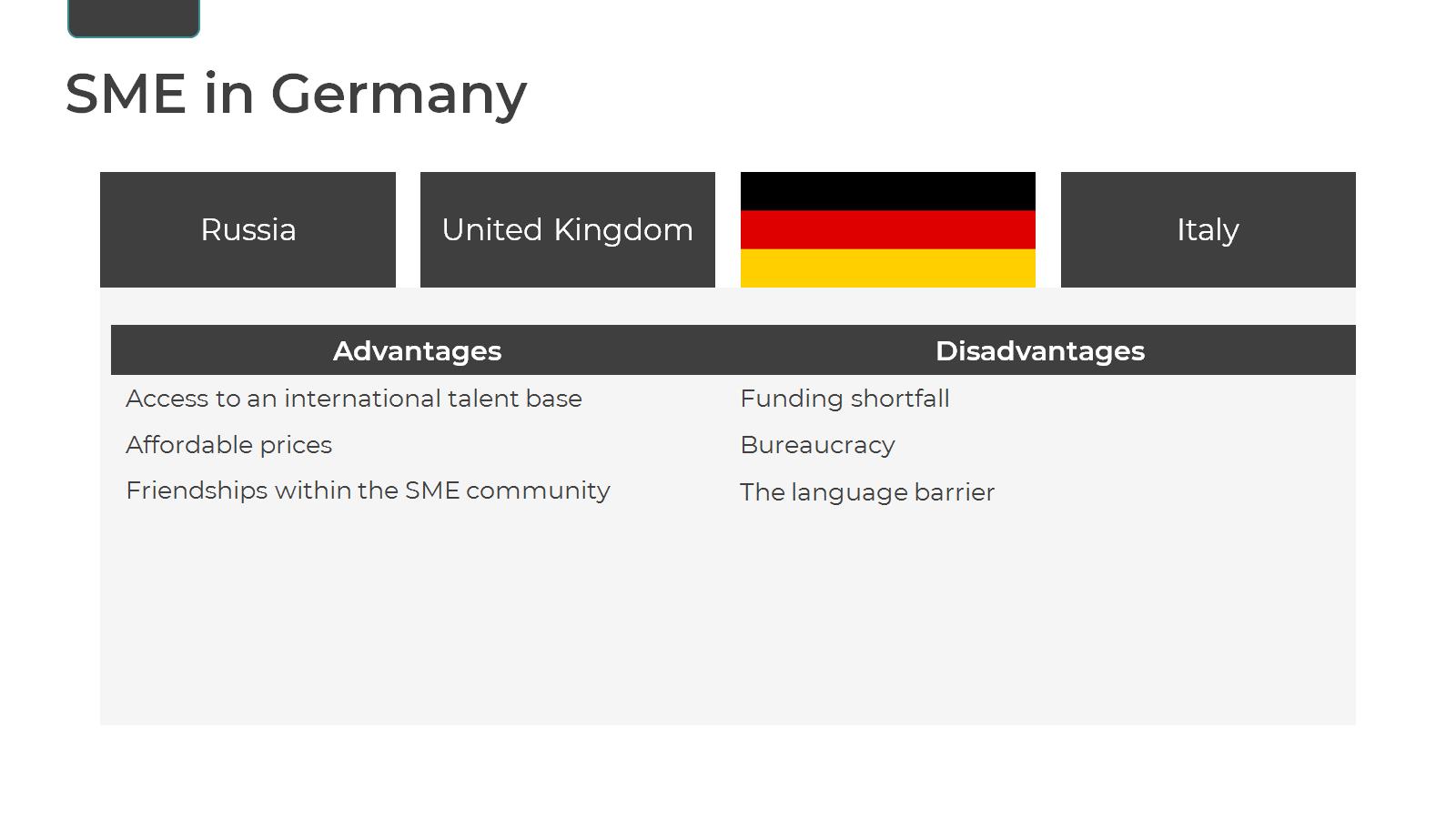 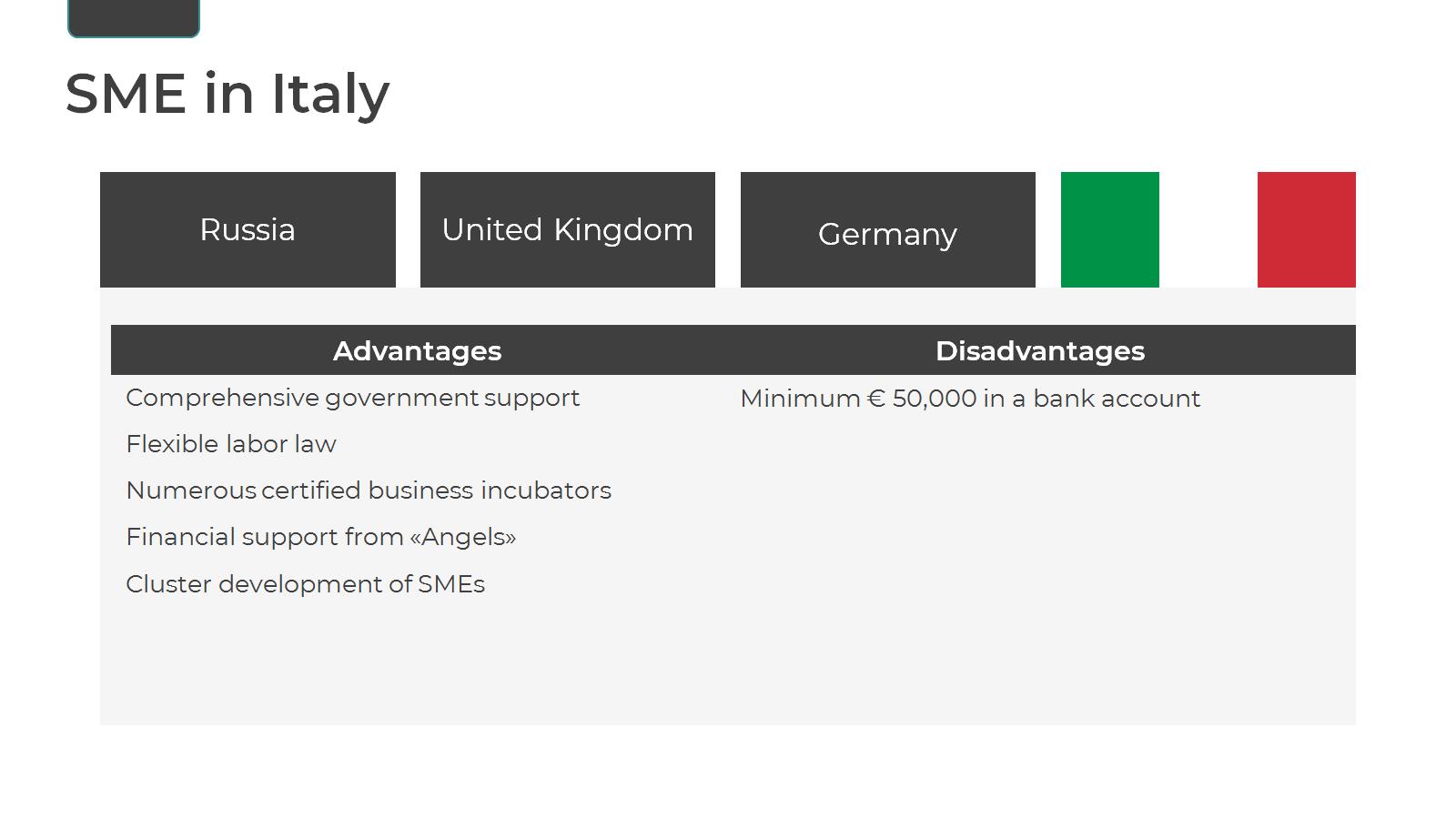 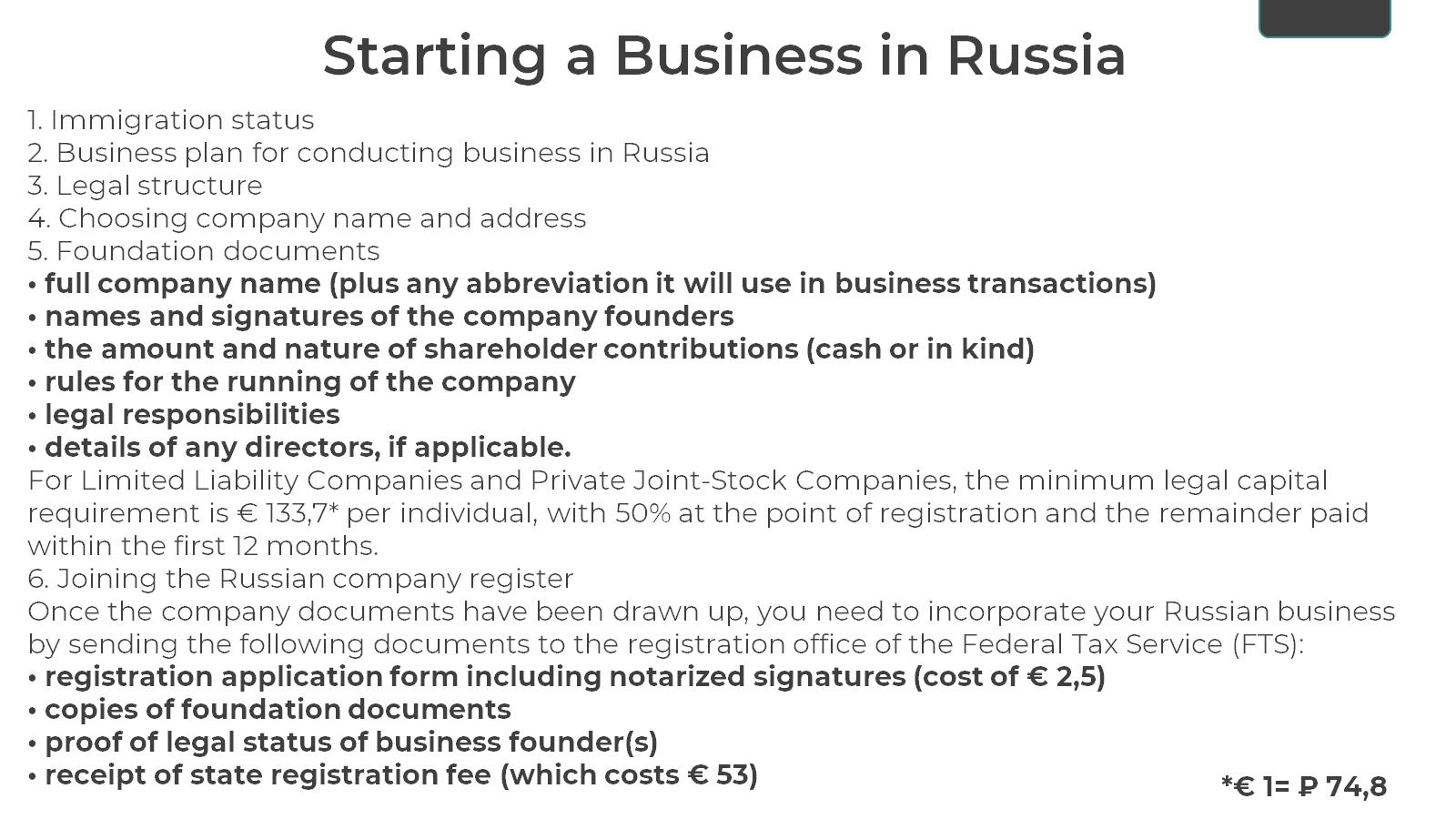 Starting a Business in Russia
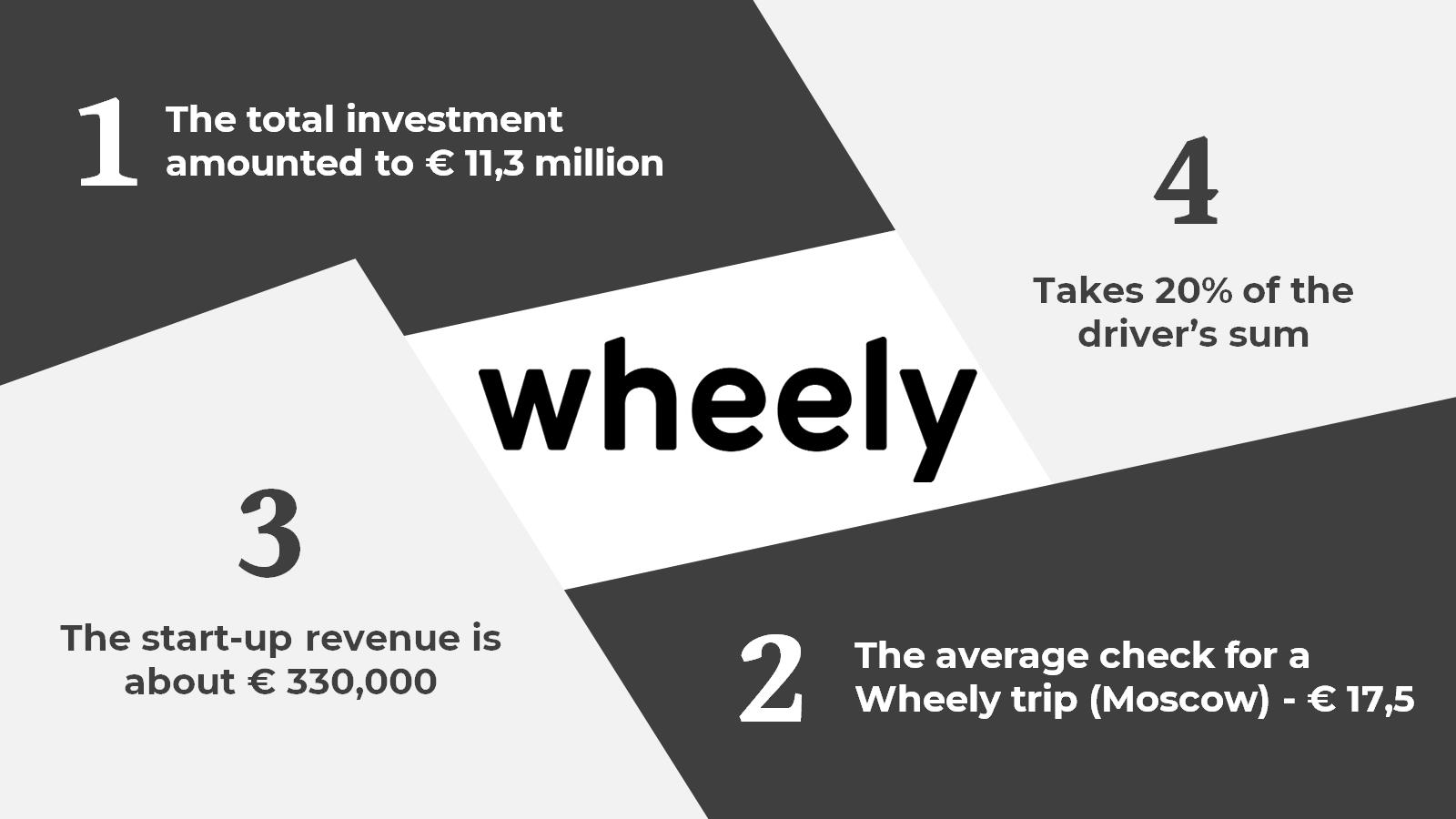 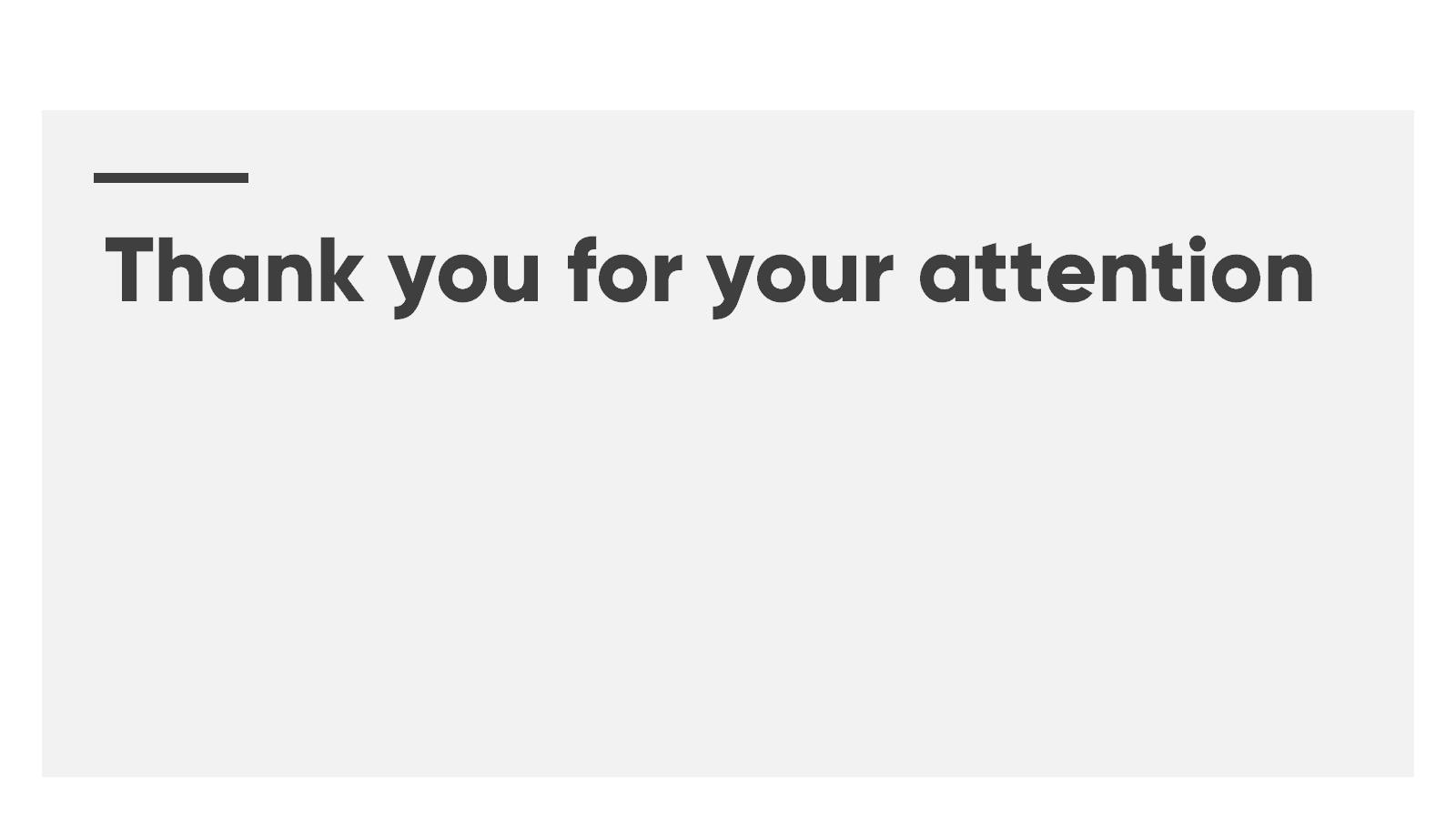 Thank you for your attention